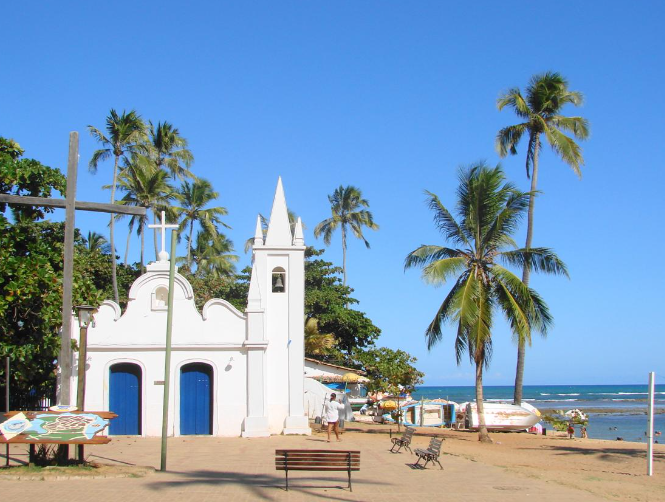 “His Majesty King Dom Manuel,
We do not know if there is gold, silver or any other metal yet unseen. However, this land is very rich in pure air and abundant waters…if you make the most of it, this land will give you everything you desire…”
(Pero Vaz de Caminha)
Bahia, the first State to be discovered in Brazil
‘em se plantando tudo dá’‘all that is planted, grows’(popular Brazilian saying)
The book of James so far…
Trials & temptations (James 1: 1-18) 
‘The testing of your faith produces perseverance…’ (v. 3)
Discipline must be done in love.
Listening and doing (James 1: 19 – 27)
‘Everyone should be quick to listen, slow to speak.’ (v. 19)
The importance of holding your tongue and listening first.
Favouritism banned (James 2: 1-13)
‘…believers in our glorious Lord Jesus Christ must not show favouritism.’ (v. 1)
Judging others is something we all do in seconds – why?
Faith and deeds (James 2: 14 – 26)
‘..faith by itself, if it is not accompanied by action, is dead.’ (v. 17)
I know that life is choicesChances all day longSeems my right just always turns out wrong
Some are deeds of ignoranceSometimes disobedienceBut does it make much differenceWhen it's all rebellion in my heartCan I ever make it right.

I don't do what I know is trueI do what I don't wanna doBut I do it, oh, yes, I do it
Sandi Patti – The Dilemma, 2009
I suffer from a bad afflictionSeems my life's a contradictionTwo lives war inside of meAnd though I want the spirit to winSeems the strong man gets his wayI start my life the same each dayPraying for a better wayMade up in my mind I'm gonnaCarry out the good that I desireBut it seldom works out right
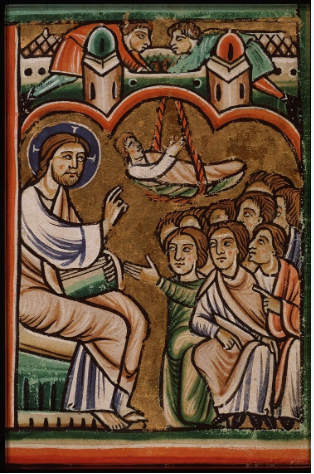 Jesus heals a paralysed man.
Luke 5: 18-25
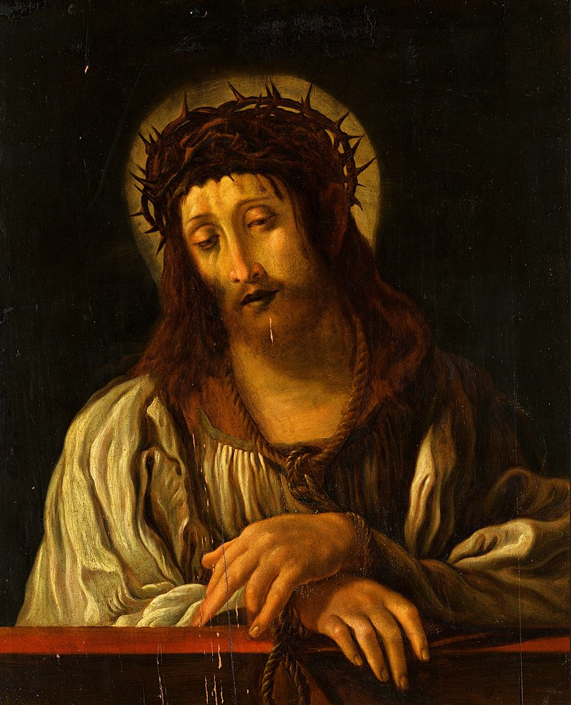 ‘I have done all of this for you, what do you do for me?’
(inscription under the painting)